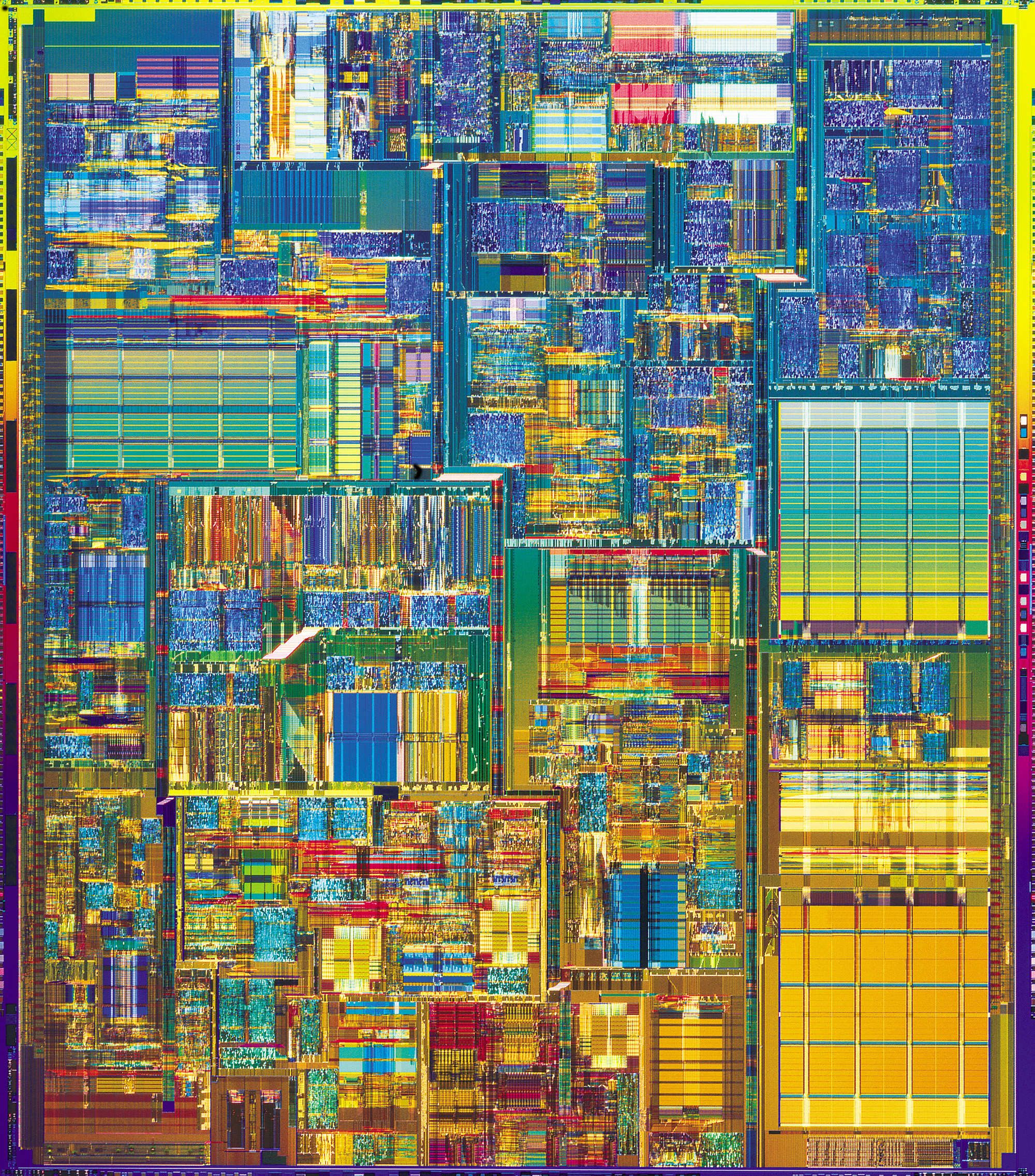 Digital Logic Design
234262
Alex Bronstein
Lecture 11: Instruction-level parallelism
Abstraction Hierarchy
Application Software
Operating System (threads, files, exceptions)
Computer Architecture (instruction set)
Micro-Architecture (execution pipeline)
Logic (adders, multipliers, FSMs)
Digital Circuits (gates)
Analog Circuits (amplifiers)
Process and Devices (MOS FET transistors)
Physics (electrons, holes, tunneling, band gap)
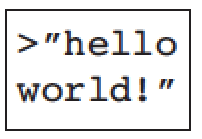 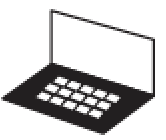 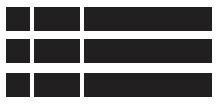 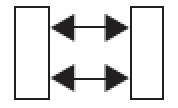 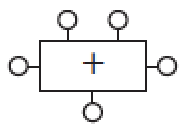 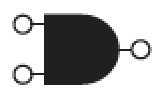 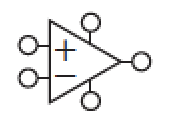 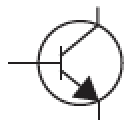 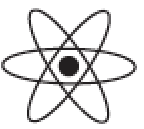 Instruction- (and data-) level parallelism
Exploit parallelism among instructions!

Deeper pipeline to allow more instructions to overlap
Break instruction to more stages 
Run at a faster clock
Multiple issue: launch multiple instructions at the same clock cycle
Static: scheduling done by the compiler
Dynamic: scheduling done at runtime by the processor
Single instruction multiple data (SIMD): vector operations
Particularly useful when applying the same program to a stream of 	data such as in multimedia application
Deeper pipelines
Deeper pipelines and faster clocks
Example of Intel processors:
			486	Pentium	Pentium Pro	Pentium IV	Core
	Year		’89	’93	’97	‘01-’04	‘06
	Stages		5	5	10	22-31	14
	Clock [Hz]	25M   	60M	200M	2-3.6G	2.9G
	Power [W]	5	10	30	75-100	75	

Large branch penalties
Fast clocks are power inefficient
Modern architectures favor multiple lower-frequency cores
Static multiple issue
Compiler packages instructions into issue slots
Several instructions are launched in a single clock cycle
More hardware is typically required inside the CPU core
Very long instruction word (VLIW) architectures
Common in DSP and embedded processors
Very long instruction word (VLIW)
Example: static two-issue MIPS (as in some embedded MIPS variants)
One 64-bit instruction packet with two issue slots:


IMEM is 64-bit aligned 
Unused slots must be filled with nops
63
32
31
0
Load/Store instruction
ALU/Branch instruction
Static two-issue pipeline
Regular one-issue pipeline (simplified)
ID/EX
MEM/WB
EX/MEM
IF/ID
4
<<2
Reg
File
IMEM
MEM
PC
s
+
+
t
A
L
U
A
O
IM
SX
Static two-issue pipeline
ID/EX
MEM/WB
EX/MEM
IF/ID
4
<<2
A
L
U
Reg
File
IMEM
MEM
PC
SXIM
s
+
+
t
A
O
+
SXIM
IM
SX
SX
Static multiple issue
IMEM has 64-bit data bus to read 2 32-bit instructions from a packet 	in a single cycle
Register file has 2 additional read ports (4 total) and one additional 	write port (2 total)
Separate adder needed to compute data memory address
Twice more instructions execute in parallel (ideally)
Static multiple issue
EX data hazard
	add $t0, $s0, $s1
	lw $s2, 0($t0)
Forwarding avoided stalls in single-issue pipeline
Cannot forward ALU result to Load/Store in the same packet
Still one cycle load-use latency, but now next two instructions cannot 	use load result without stalling
More sophisticated scheduling is needed!
Data dependencies
for (int* p = A; p>0; p--) {
	*p += offset;
}

# $s1 = A
# $s2 = offset
loop:	lw		$t0, 0($s1)		# t0 = array element
			addu	$t0, $t0, $s2	# add scalar in $s2
			sw		$t0, 0($s1)		# store result
			addi	$s1, $s1, -4	# decrement pointer
			bne	$s1, $zero, loop	# repeat while $s1!=0
Data dependencies
# One-issue – 5 cycles/iteration
loop:	lw		$t0, 0($s1)		 
			addu	$t0, $t0, $s2	 
			sw		$t0, 0($s1)		 
			addi	$s1, $s1, -4	 
			bne	$s1, $zero, loop	 

# Two-issue – 4 cycles/iteration
loop:	nop			|	lw	$t0, 0($s1)
			addi	$s1, $s1, -4 	|	nop	 
			addu	$t0, $t0, $s2 	| nop
			bne	$s1, $zero, loop	| sw	$t0, 4($s1)
Loop unrolling
// Original loop
for (int* p = A; p>0; p--) {
	*p += offset;
}

// Unrolled in ‘bunches’ of 4 – less branch overhead
for (int* p = A; p>0; p-=4) {
	*p 		+= offset;
	*(p+1) 	+= offset;
	*(p+2) 	+= offset;
	*(p+3) 	+= offset;
}
Loop unrolling
# Unrolled with name dependences - 13 cycles/4 iters
loop:	nop 			|	lw	$t0, 0($s1)	 
			addu	$t0, $t0, $s2 	| nop
			nop			|	sw	$t0, 0($s1)
			nop 			|	lw	$t0, -4($s1)	 
			addu	$t0, $t0, $s2 	| nop
			nop			|	sw	$t0, -4($s1)
			nop 			|	lw	$t0, -8($s1)	 
			addu	$t0, $t0, $s2 	| nop
			nop			|	sw	$t0, -8($s1)
			nop 			|	lw	$t0, -12($s1)	 
			addu	$t0, $t0, $s2 	| nop
			addi	$s1, $s1, -16 	|	sw	$t0, -12($s1)	 
			bne	$s1, $zero, loop	| nop
Name dependences
Name dependence (aka antidependence): an ordering forced by the 	reuse of a name (typically of a register) rather than by true dependence
Register renaming: the renaming of the registers (by compiler or 	hardware) to remove name dependences
Loop unrolling
# Unrolled with renaming – 8 cycles/4 iterations
loop:	addi	$s1, $s1, -16 	|	lw	$t0, 0($s1)
		 	nop			|	lw	$t1, 12($s1) 
			addu	$t0, $t0, $s2 	| lw	$t2, 8($s1)
			addu	$t1, $t1, $s2 	| lw	$t3, 4($s1)
		 	addu	$t2, $t2, $s2 	| sw	$t0, 16($s1)
		 	addu	$t3, $t2, $s2 	| sw	$t1, 12($s1)
		 	nop 			| sw	$t2, 8($s1)
 			bne	$s1, $zero, loop	| sw	$t3, 4($s1)
Dynamic multiple issue
Instruction scheduled into issue slots dynamically at runtime
Compiler tries to place instructions a priori into a beneficial order
Superscalar architectures dynamically select instructions to issue 	based on dependencies or speculations
Out-of-order architectures further allow a blocked instruction not to 	cause the following instructions to wait  
Common in many modern high-performance CPUs
Single instruction multiple data (SIMD)
Example: MIPS SIMD architecture
32 128-bit vector registers addressed by special instructions
Each 128-bit register can be interpreted as
4-vector of 32-bit words

8-vector of 16-bit half-words

16-vector of bytes


Single instruction operates on the entire vector
W3
W2
W1
W0
H7
H6
H5
H4
H3
H2
H1
H0
BF
BE
BD
BC
BB
BA
B9
B8
B7
B6
B5
B4
B3
B2
B1
B0
Single instruction multiple data (SIMD)
Syntax:	addv.w  wd, ws, wt
Semantics:	element-wise word vector addition
ws
S3
S2
S1
S0
wt
T3
T2
T1
T0
wd
D3
D2
D1
D0
Single instruction multiple data (SIMD)
Syntax:	fill.w  wt, rs
Semantics:	fills all vector elements with the content of a GPR
rs
RS
wt
D3
D2
D1
D0
Single instruction multiple data (SIMD)
Syntax:	ld.w wd, imm(rs)
Semantics:	reads vector contents from memory
SX(imm)
addr
[addr+0]
rs
RS
[addr+4]
[addr+8]
[addr+12]
wd
D3
D2
D1
D0
Single instruction multiple data (SIMD)
Syntax:	st.w wd, imm(rs)
Semantics:	stores vector contents to memory
SX(imm)
addr
[addr+0]
rs
RS
[addr+4]
[addr+8]
[addr+12]
wd
D3
D2
D1
D0